ŚWIĘTETRIDUUM PASCHALNE
NIEDZIELA PALMOWA
USTANOWIONE NA PAMIĄTKĘ PRZYBYCIA PANA JEZUSA DO JEROZOLIMY
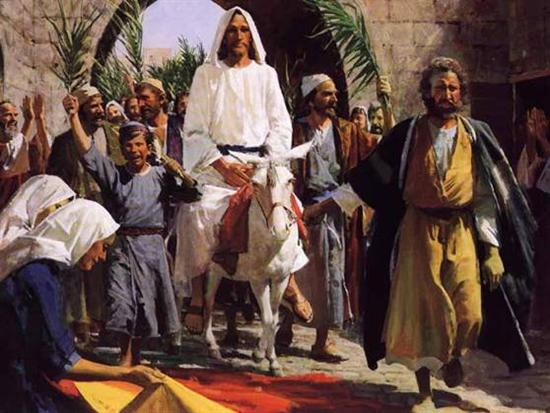 TEGO DNIA WIERNI PRZYNOSZĄ DO KOŚCIOŁA PALEMKI JAKO SYMBOL ODRADZAJĄCEGO SIĘ ŻYCIA
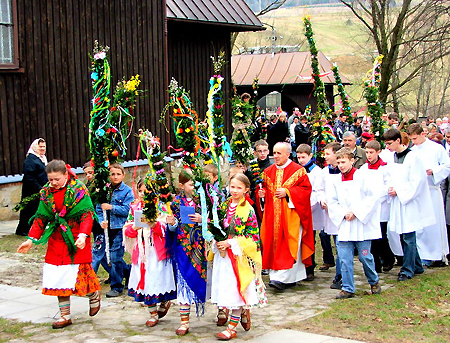 OD 1986 ROKU ZGODNIE Z WOLĄ PAPIEŻA JANA PAWŁA II, W NIEDZIELĘ PALMOWĄ OBCHODZONY JEST ŚWIATOWY DZIEŃ MŁODZIEŻY
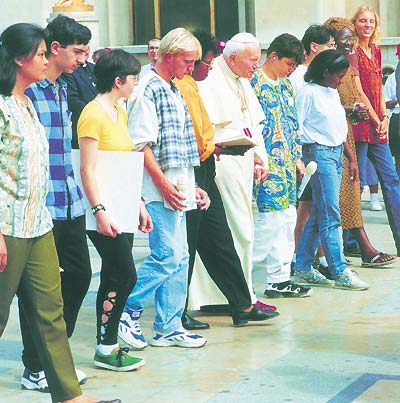 DO JAKICH ŚWIĄT SIĘ PRZYGOTOWUJEMY?
TRIDUUM PASCHALNE
Z JĘZYKA ŁACIŃSKIEGOtriduum – Trzy Dni
jest to najważniejsze wydarzenie w roku liturgicznym katolików, którego istotą jest celebracja Męki, Śmierci i Zmartwychwstania Chrystusa.
Rozpoczyna się wieczorną Mszą w Wielki Czwartek (Msza Wieczerzy Pańskiej), kończy zaś drugimi nieszporami po południu Niedzieli Wielkanocnej.
WIELKI CZWARTEK
W tym dniu sprawowana jest rano tylko jedna ofiara eucharystyczna, Msza Krzyżma świętego, celebrowana w kościele katedralnym przez biskupa i prezbiterów danej diecezji.
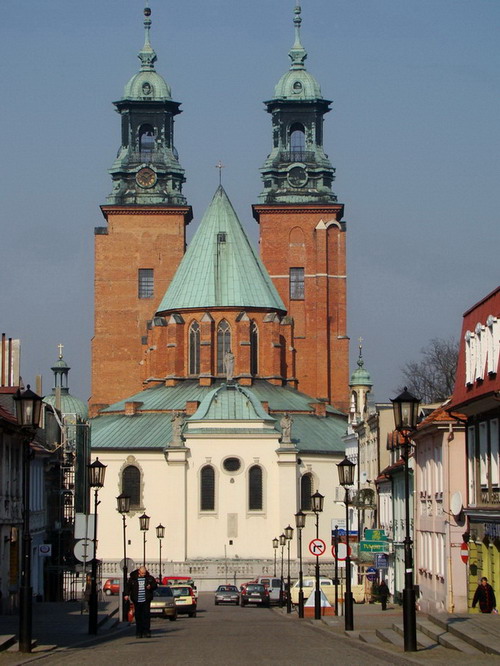 Podczas tej mszy świętej biskup błogosławi oleje chorych i katechumenów oraz konsekruje święte krzyżmo. Kapłani zabierają nowe oleje do swoich parafii, stare zaś się spala. Msza Krzyżma kończy okres Wielkiego Postu.
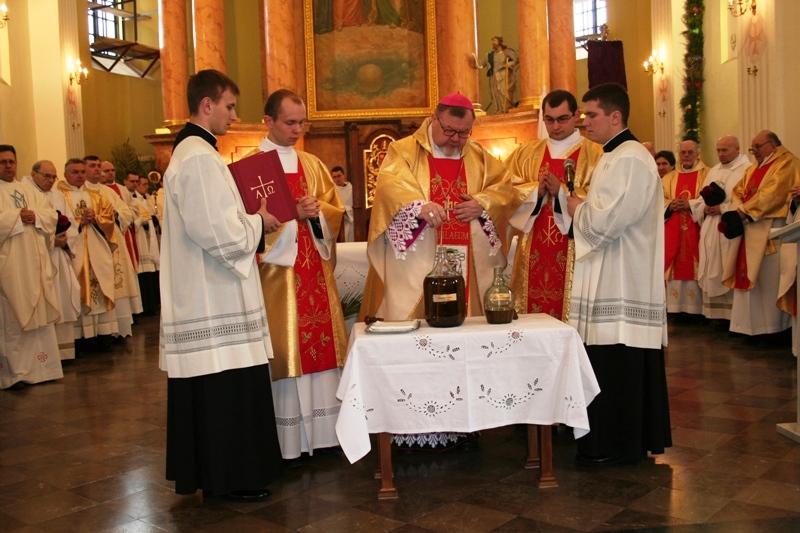 Wieczorem odprawia się uroczystą Mszę Wieczerzy Pańskiej, która rozpoczyna Święte Triduum Paschalne.
Jest ona sprawowana na pamiątkę Ostatniej Wieczerzy, podczas której Chrystus ofiarował Bogu Ojcu pod postaciami chleba i wina Swoje Ciało i Swoją Krew, a następnie dał Apostołom do spożycia oraz nakazał im, by czynili to na Jego pamiątkę.
Podczas tego wydarzenia, Pan Jezus ustanowił dwa sakramenty święte - Kapłaństwo i Eucharystię.
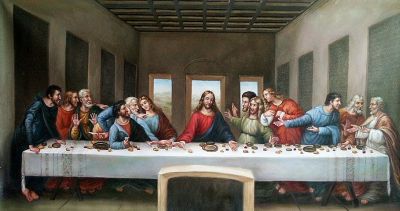 Kapłani sprawują mszę w białych lub złotych ornatach
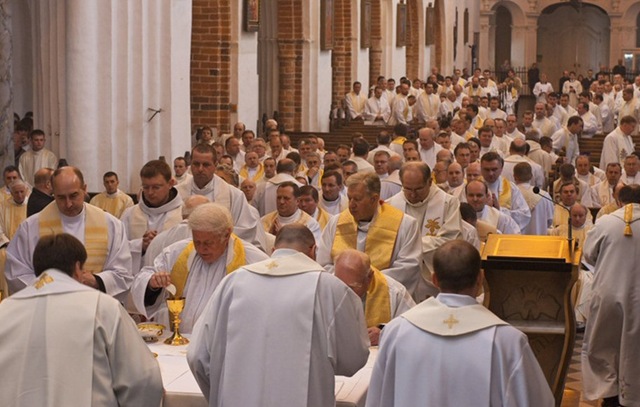 Po procesyjnym wejściu i obrzędach wstępnych, śpiewa się hymn Chwała na wysokości, podczas którego uderza się we wszystkie dzwony w kościele.
Po zakończeniu hymnu milkną dzwony oraz organy aż do hymnu "Chwała na Wysokościach" śpiewanym podczas Wigilii Paschalnej. Drewniane kołatki zastępują dotychczas używane dzwonki i gong.
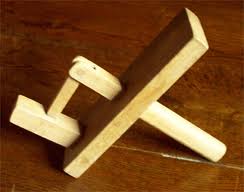 LITURGIA SŁOWA(Wj 12,1-8.11-14)(l Kor 11,23-26)
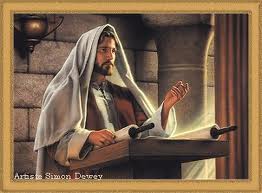 SAKRAMENT KAPAŁAŃSTWA
Po homilii odbywa  się obrzęd umywania nóg. Kapłan zdejmuje ornat i podchodzi do 12 wybranych mężczyzn, którym polewa wodą stopy
„Dałem wam bowiem przykład, abyście i wy tak czynili, jak Ja wam uczyniłem" (J 13,15).
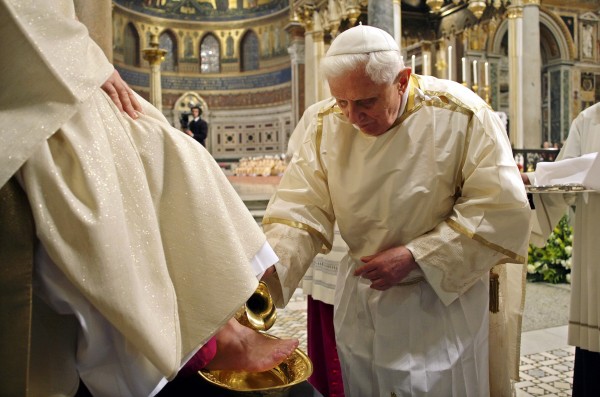 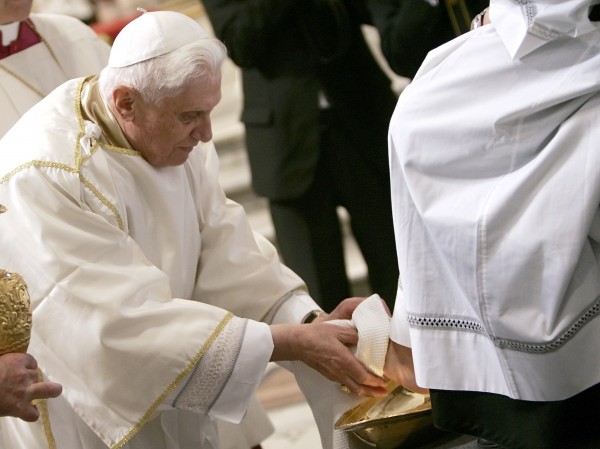 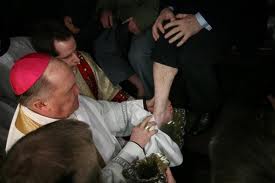 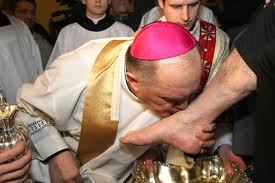 LITURGIA EUCHARYSTYCZNA WIELKIEGO CZWARTKU
Upamiętnia moment ustanowienia Najświętszego Sakramentu — przeistoczenia chleba i wina w Ciało i Krew Chrystusa
Ewangelia według św. Łukasza tak opisuje owo wydarzenie: „Następnie wziął chleb, odmówiwszy dziękczynienie połamał go i podał mówiąc: «To jest Ciało moje, które za was będzie wydane: to czyńcie na moją pamiątkę!" Tak samo i kielich po wieczerzy, mówiąc: «Ten kielich to Nowe Przymierze we Krwi mojej, która za was będzie wylana»" (Łk 22,19-20)
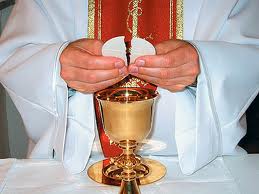 Po uroczystej komunii świętej wiernych Najświętszy Sakrament zostaje przeniesiony do specjalnie przygotowanego tzw. kaplicy adoracji
Polska tradycja religijna nazywa omawianą ceremonię przeniesieniem do ciemnicy, symbolizującej trudny czas Chrystusowej modlitwy w Ogrójcu, a przede wszystkim zniewagi doznawane podczas przesłuchania
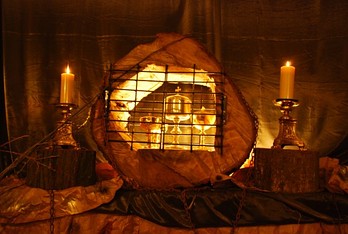 Gaśnie wieczna lampka, płonąca przez cały rok przy tabernakulum
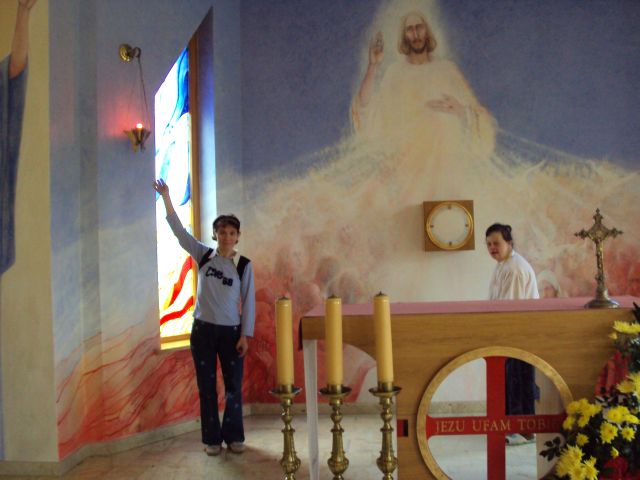 Na znak osamotnienia Chrystusa, opuszczonego przez najbliższych, z ołtarza zdejmuje się obrusy.
Wchodzimy w czas Bożej męki...
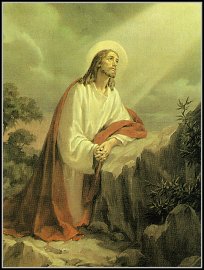 WIELKI PIĄTEK
Nie sprawuje się Eucharystii. W kościołach trwa spowiedź, adoruje się Pana Jezusa w ciemnicy, odbywają się nabożeństwa Drogi Krzyżowej...
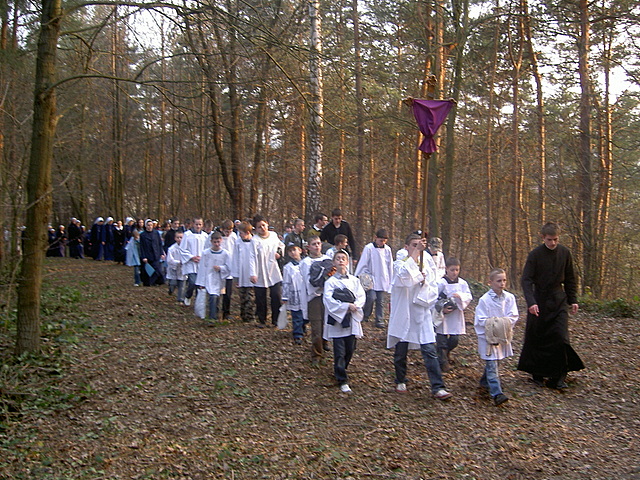 Późnym popołudniem rozpoczynają się najważniejsze obrzędy tego dnia – Liturgia Męki Pańskiej.
Składa się ona z następujących części: Liturgii Słowa, adoracji Krzyża i obrzędów Komunii.
Po podejściu do ołtarza kapłani w czerwonych szatach, przypominających o ofierze krwi, klękają lub padają na twarz i modlą się w milczeniu
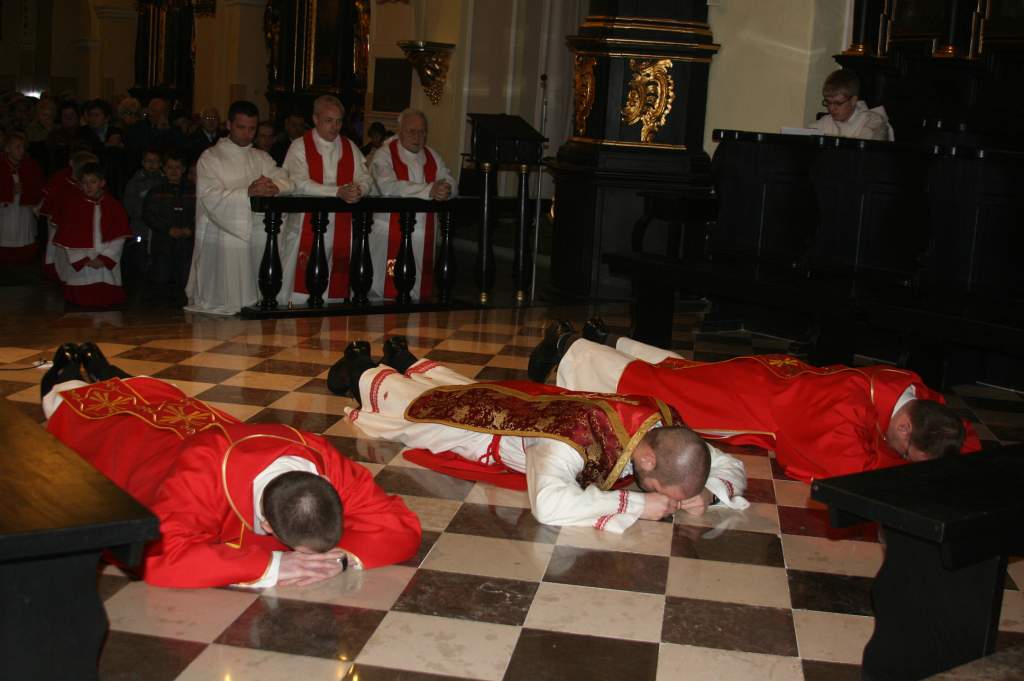 LITURGIA SŁOWA
Wierni wysłuchują bardzo obszernego opisu męki, zaczerpniętego z Ewangelii według św. Jana (J 18,1-19,42)
Wielkopiątkową liturgię kończy przeniesienie Najświętszego Sakramentu do kaplicy, zwanej Bożym Grobem.
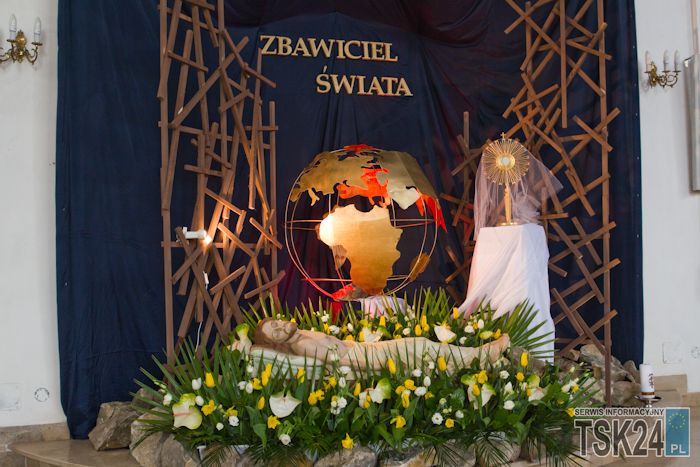